Gas Unit Heater Portfolio
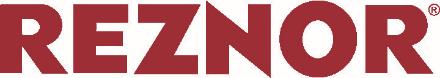 Updated January 2024
135 Years of Heating Excellence
About REZNOR
®
Founded in 1888 in Mercer, Pennsylvania
First Gas-fired Unit Heater in 1920
Acquired by Nortek Global HVAC in 2014
Industry Leaders in Unit Heater Innovation
1st Suspended Gas-fired Unit Heater
1st High Efficiency Models
1st Separated Combustion Models
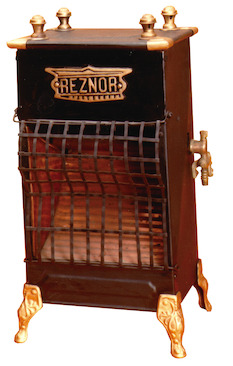 The Original REZNOR Reflector Heater
Fast and Easy to Install
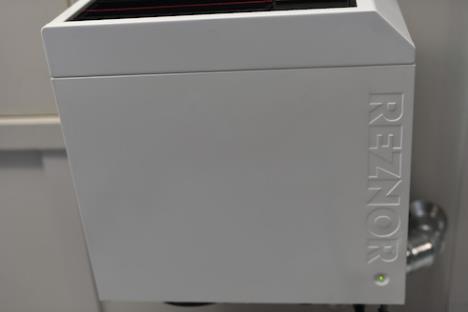 External Status Indicating LED
Normal Operation Indicated by Solid Green Light
Flashing Green Light Indicates a Fault and Service is Required
Visually Notifies owner of Issues
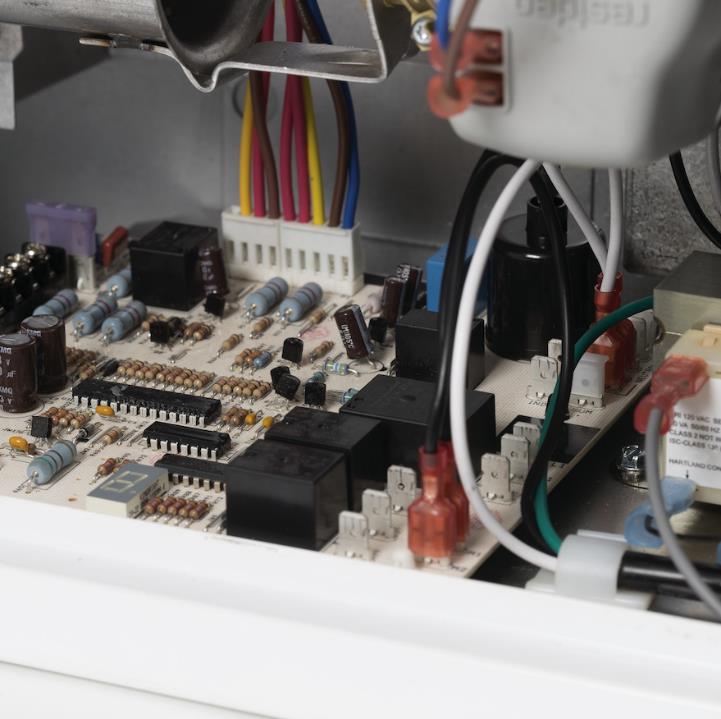 Digital Error Code Display
Quick and Easy Troubleshooting
Alphanumeric Digital Display (no more counting flash codes)
Minimizes Unit Downtime by Providing the Repair Technician the Exact Fault Information
Inside door has all fault codes listed on wiring diagram
Fast and Easy to Maintain or Service
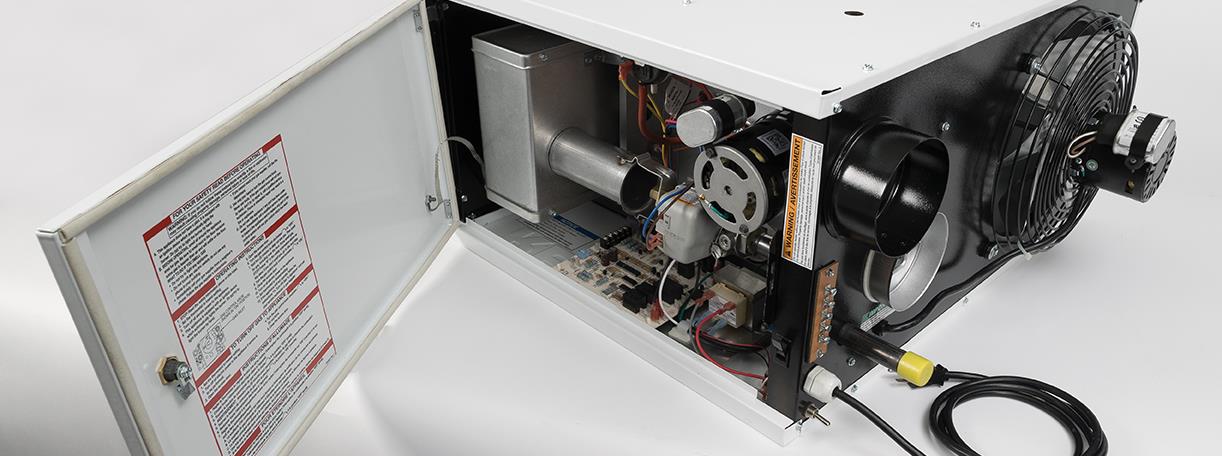 EASIER, FASTER, SAFER
Easy Screwdriver ¼ Turn Latch​
Hinged Design for Rapid Access
Completely Removeable for Service in Tight Spaces​
Safety Strap Attaches Door to Unit so it CAN’T Fall
Hinged Service Door
Flexibility to Move Heat Where Needed
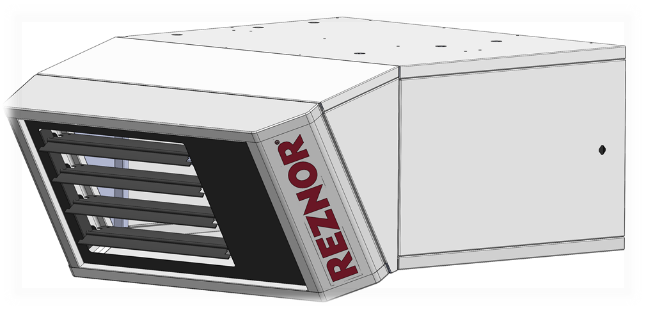 Easily added Downturn Nozzles for partial vertical throw
30 or 60 downturn
Horizontal Louvers standard
Vertical Louvers optional
Integrated Downturn Nozzle
Improved Heat Distribution Control
Nozzle Throws Heat towards Floor Closer to the Unit
Seamless Integration for High-quality Appearance​
Downturn Capabilities​
30
60 
Simply-installed
Modular Design
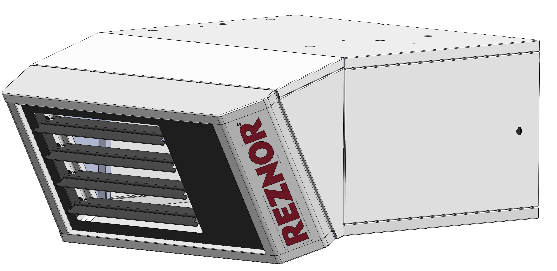 Professional Modern Styling
*on premium models
UDX
UDZ
Future Unit Heater Product Line-Up
Model UDXC
Models UBXC
Model UEZ
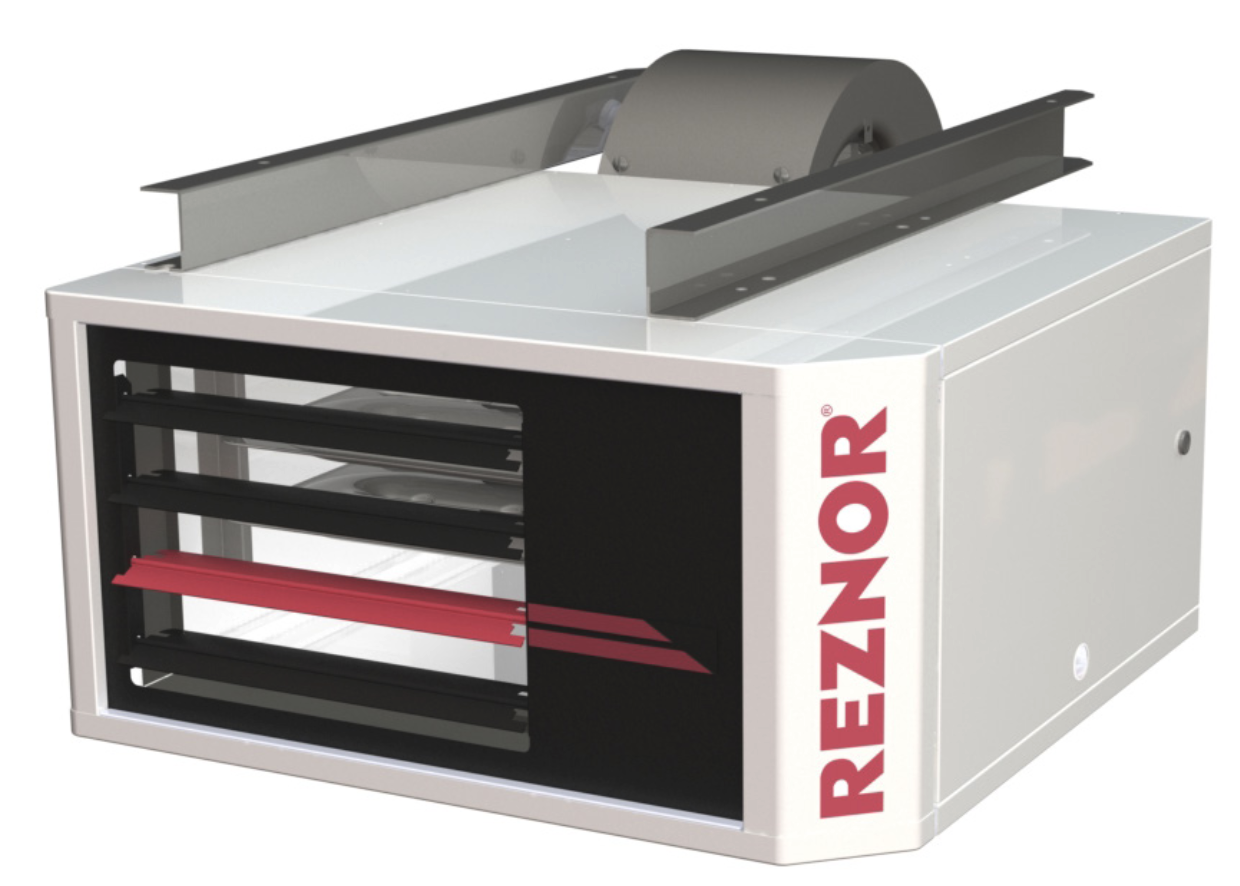 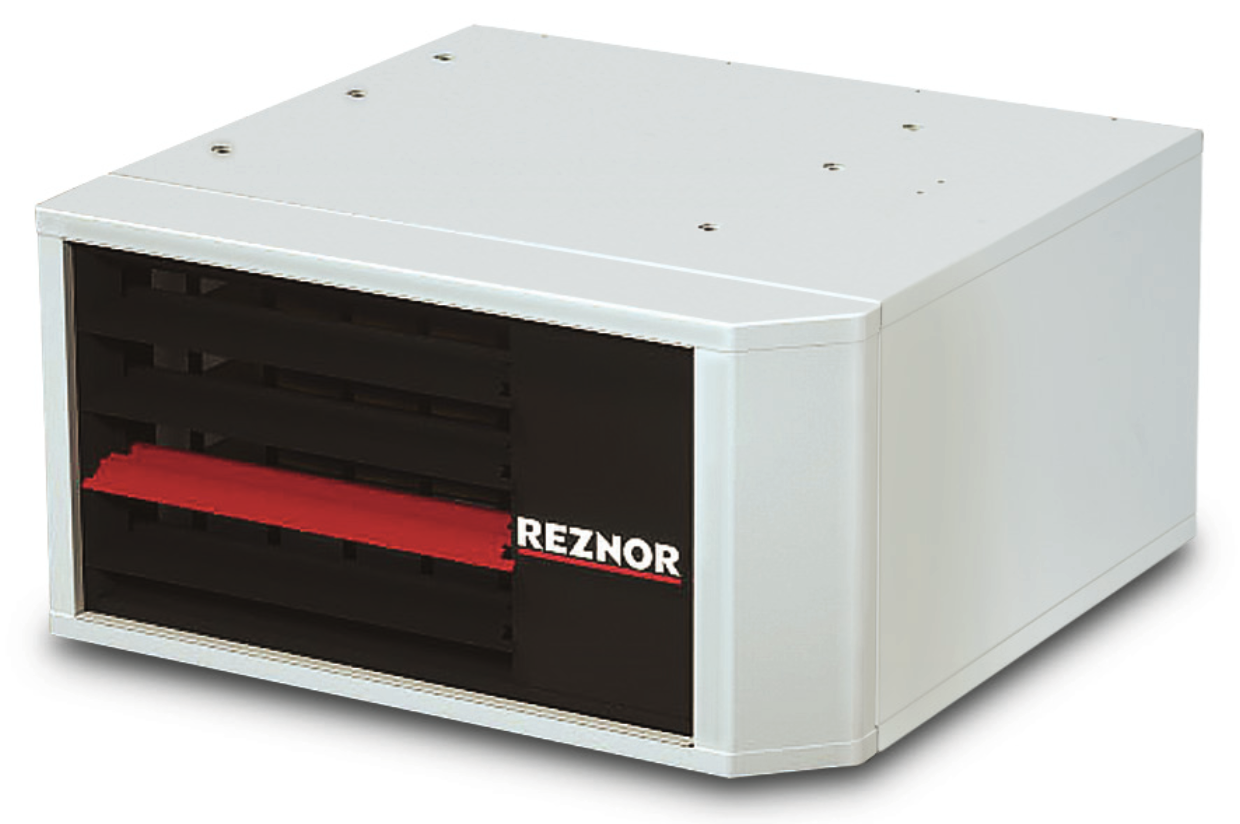 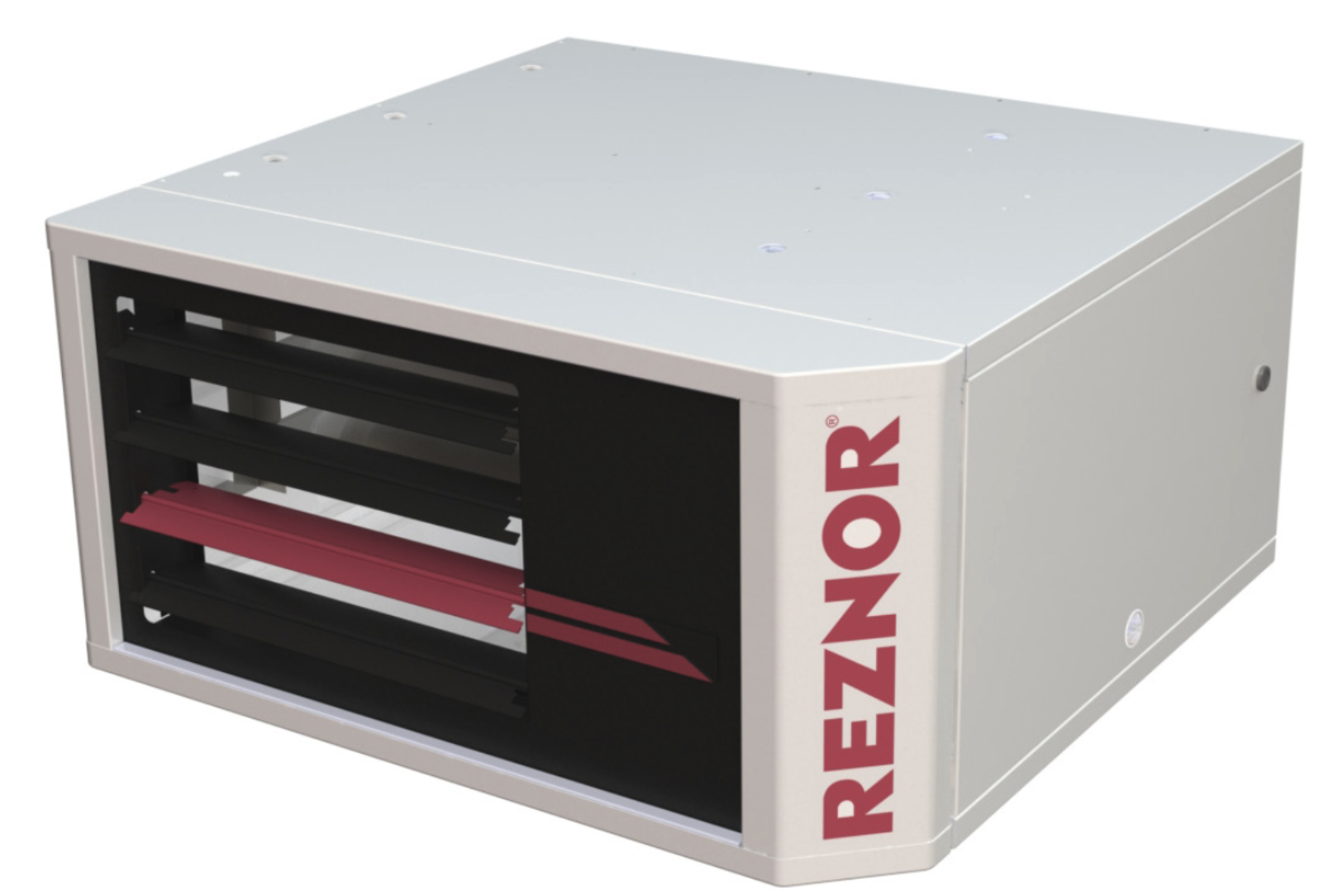 Unit Heater Simplification
NEW UDXC & UBXC Separated Combustion Capable
Simple Field Conversion with Available Kit
UDXC Replaces UDX and UDZ in Reznor Portfolio
UBXC Replaces UBX and UBZ in Reznor Portfolio


UEZ High Efficiency Condensing 
91-93% Efficient
Recently expanded to cover residential opportunities
55, 85, 110, 130, 180, 260, & 310 MBH models
UEZ
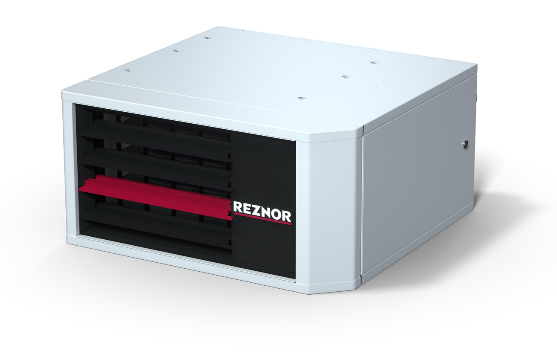 UEZ
High Efficiency Reduces Energy Use & Operating Costs
Often < 2-year Payback
Up to 93% Thermal Efficiency
Separated Combustion
Eliminates Warm Air Losses through Combustion
7 Sizes, 55-310 MBH, Including 3 NEW Sizes
55, 85, 110
All are Rated for Industrial/Commercial heating
55-110 are also Rated for Residential Non-living Space Heating
MacroChannel® Secondary Heat Exchanger on High Airflow Models for Reduced Cleaning
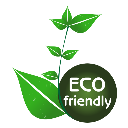 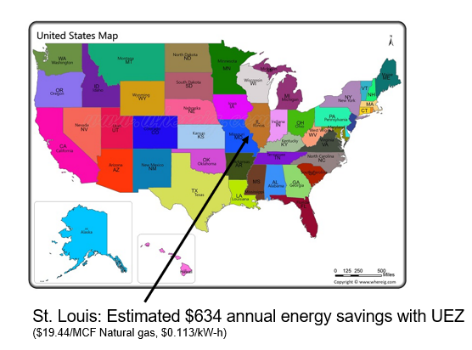 [Speaker Notes: We are currently developing lower capacities for this model, but a timetable hasn’t been finalized yet.]
UEZ Key Technical Specifications
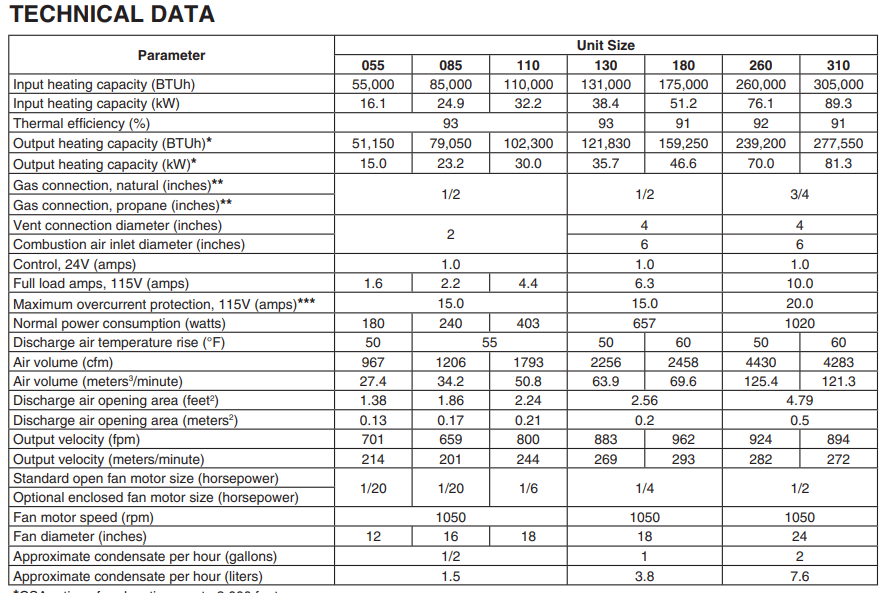 7 Capacities
55,000-310,000 Btu/h
55-110 Models Residential Cert.

91-93% Thermal Efficiency

50-60F Air Temperature Rise

967-4,283 CFM using an Axial Fan

24V Control 

180-1,020 Watts Electrical Power Consumption
UDXC/UBXC
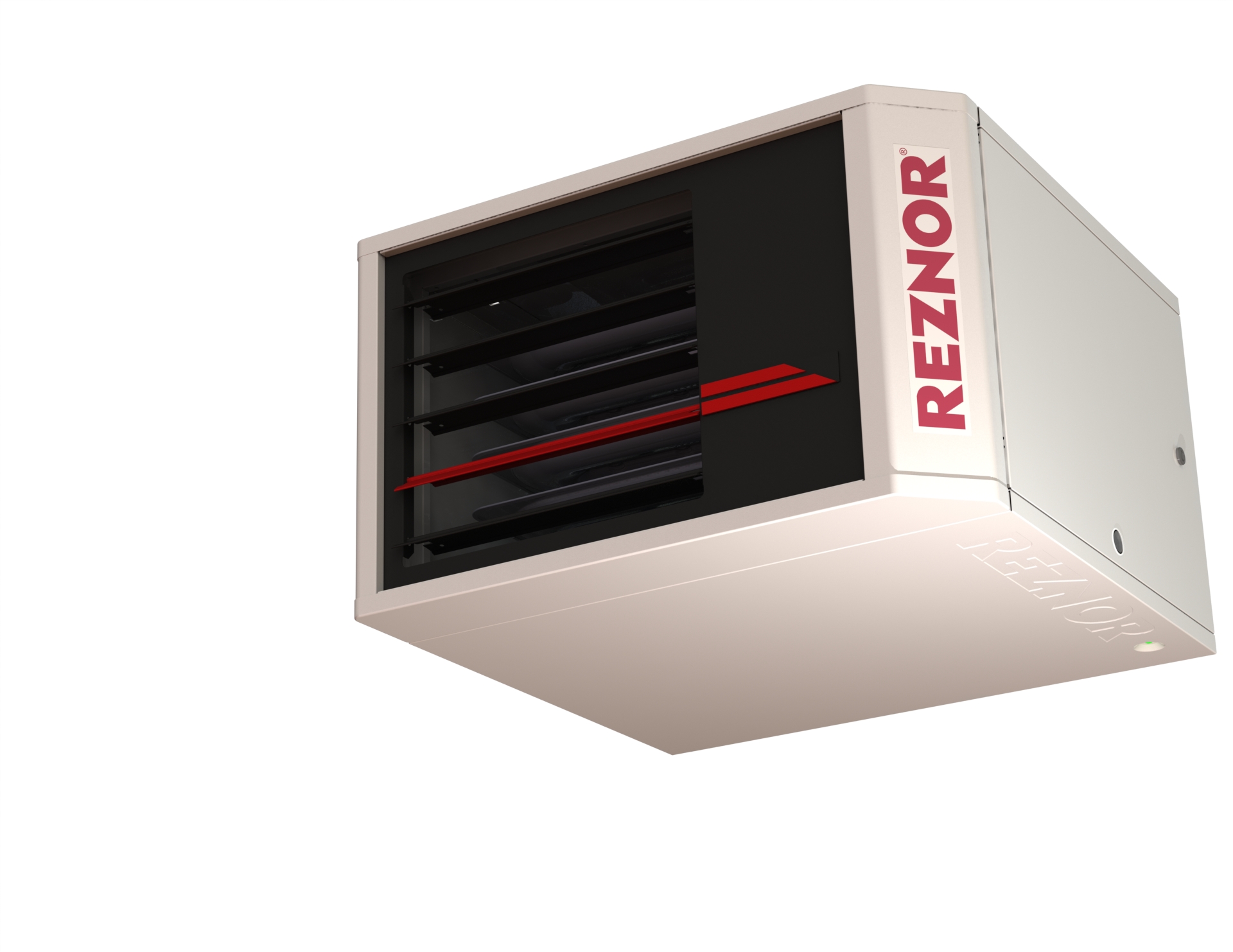 82-83% Thermal Efficiency
30,000-400,000 Btuh in 14 Sizes
Field Convertible for Separated Combustion   (Option SC1 – Separated Combustion Kit) 
LP Kits for all Propane Unit Heater Applications will now be field installed 
UDXC/UBXC Sizes 30-400 Btuh Certified for Commercial/Industrial Heating Applications
UDXC Sizes 30-125 Btuh Approved for use in Residential Garages and Workshops
UBXC Satisfies High Airflow Needs in Commercial/Industrial Applications
Higher CFM & Increased Static Capable
Longer Throw or Duct Capable
\Many Motor/Blower Options for the Optimal Solution
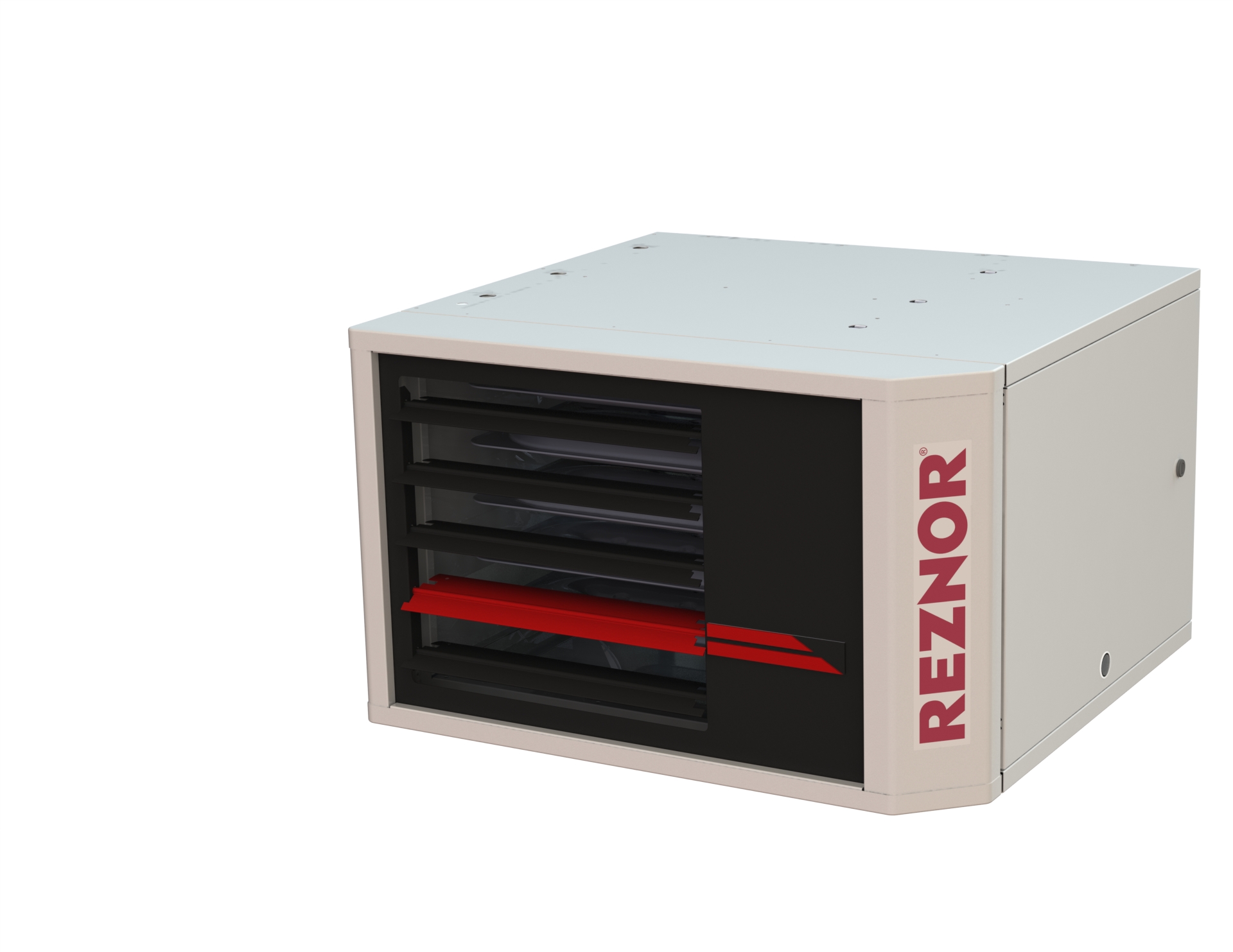 UDXC/UBXC – SC1 Separated Combustion Kit
SC1 Optional Kit 
Converts a UDX-C or UBX-C unit from a Power Vented Unit to a Separated Combustion Unit in the field
The SC1 Kit includes door seal, door switch, vent adapter gasket & collar for the combustion air inlet of unit
Separated Combustion unit heaters require the use of a CC2 Vertical Vent Kit or CC6 Horizontal Vent Kit
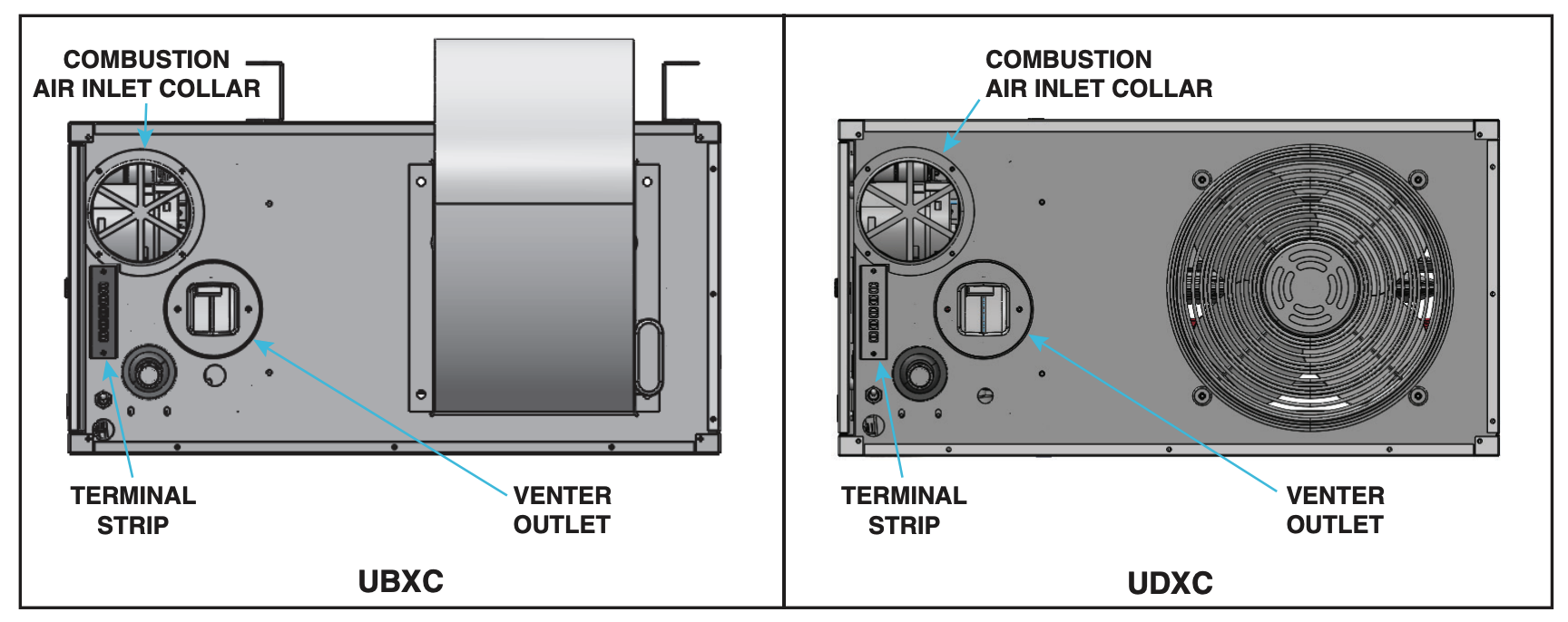 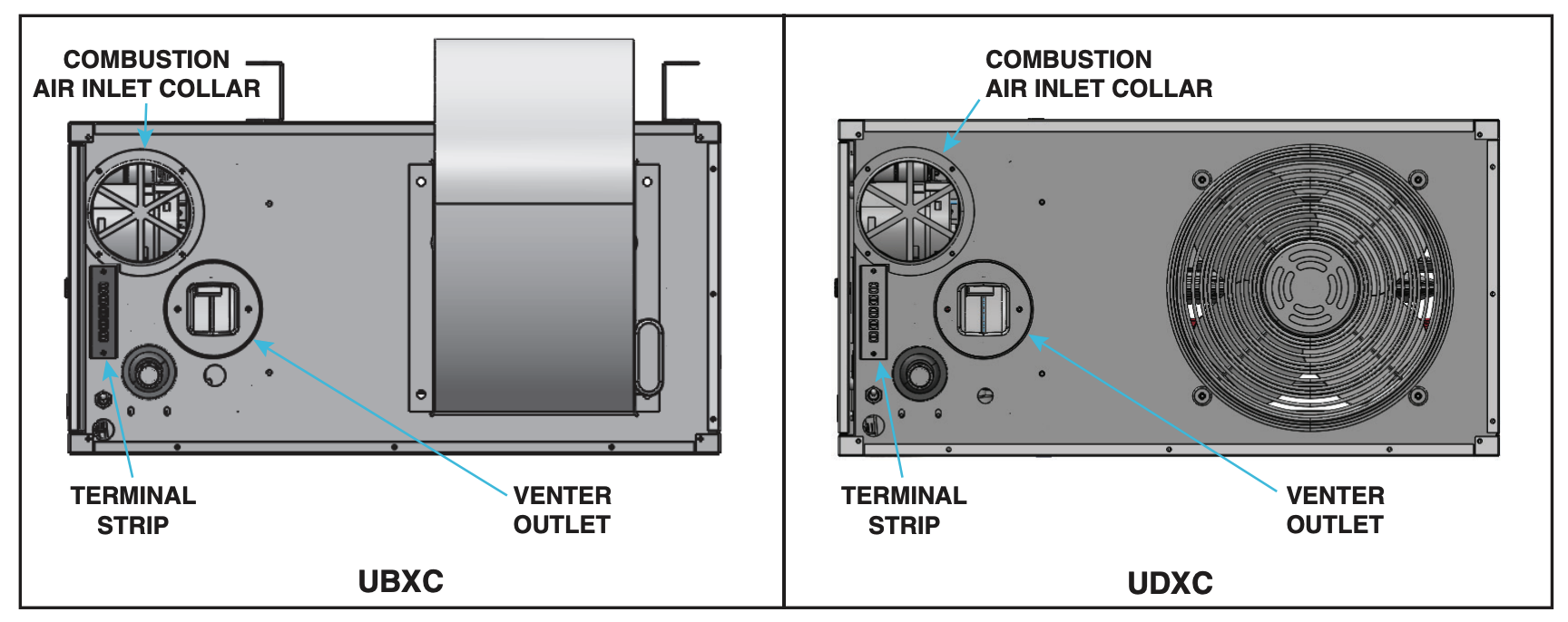 UDXC Key Technical Specifications
14 Capacities
30,000-400,000 Btu/h

82-83% Thermal Efficiency

50-60F Air Temperature Rise

456-5,123 CFM Using Axial Fan

24V Control with Common Terminal

109-1,086 Watts Electrical Power Consumption
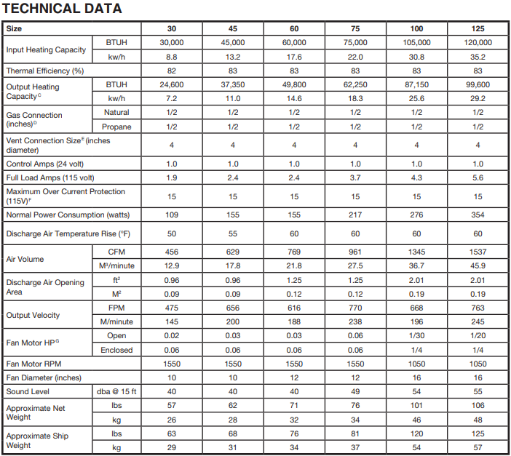 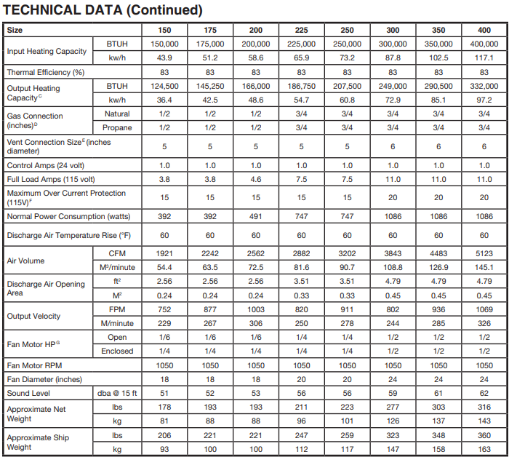 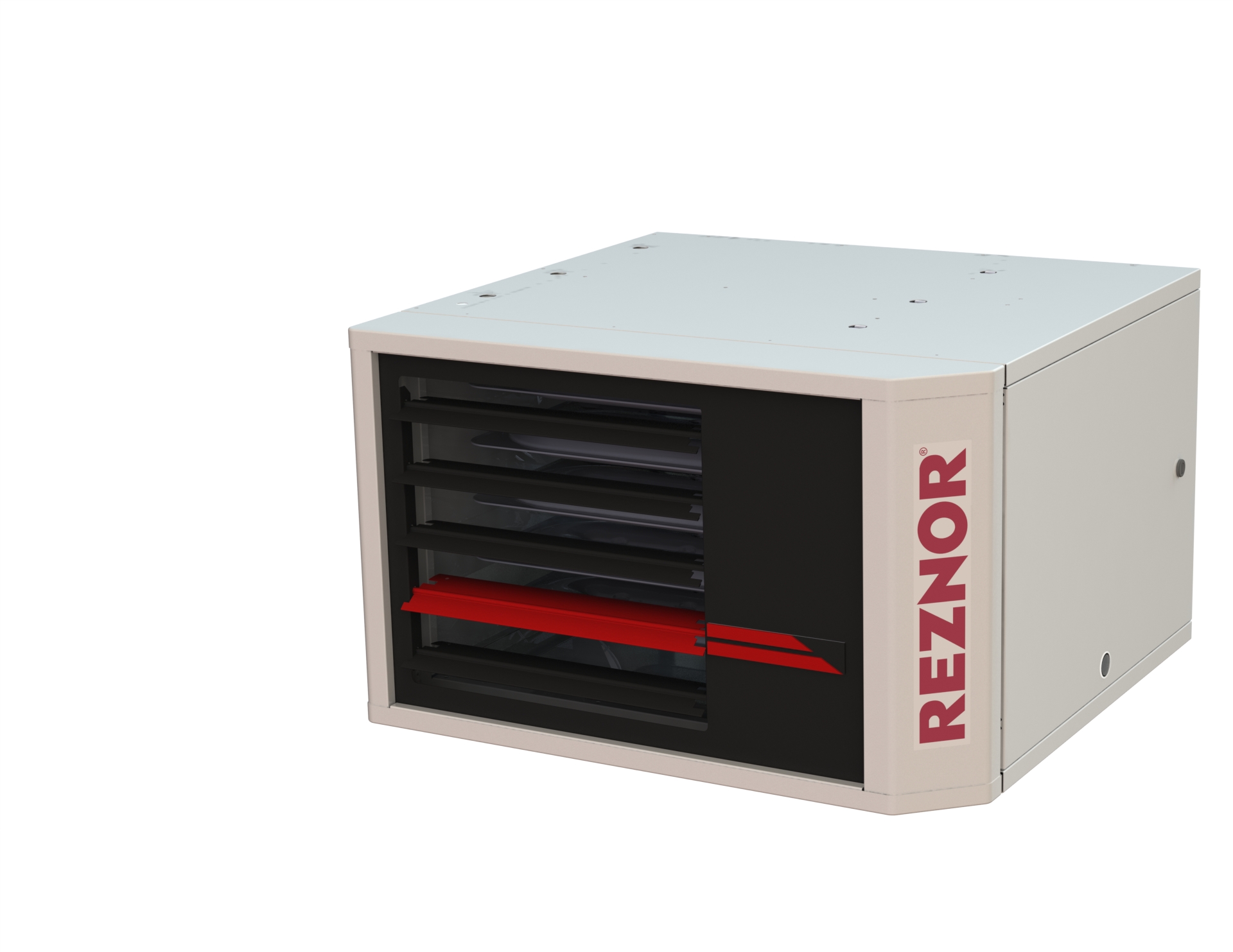 UBXC Key Technical Specifications
14 Capacities
30,000-400,000 Btu/h

82-83% Thermal Efficiency

45-80F Air Temperature Rise

304-6,185 CFM Using Belt-drive Blower Fan

24V Control with Common Terminal

215-1,635 Watts Electrical Power Consumption
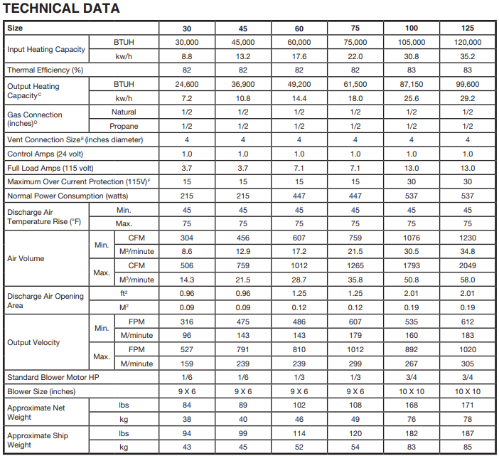 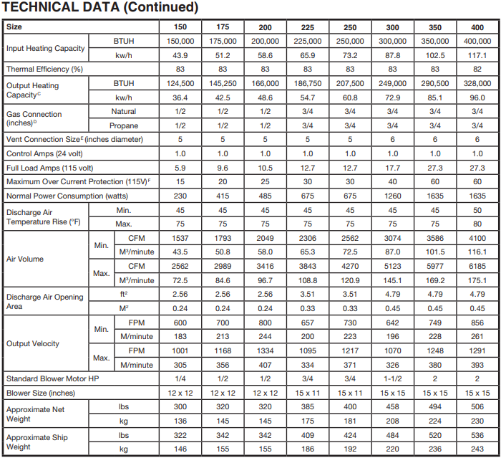 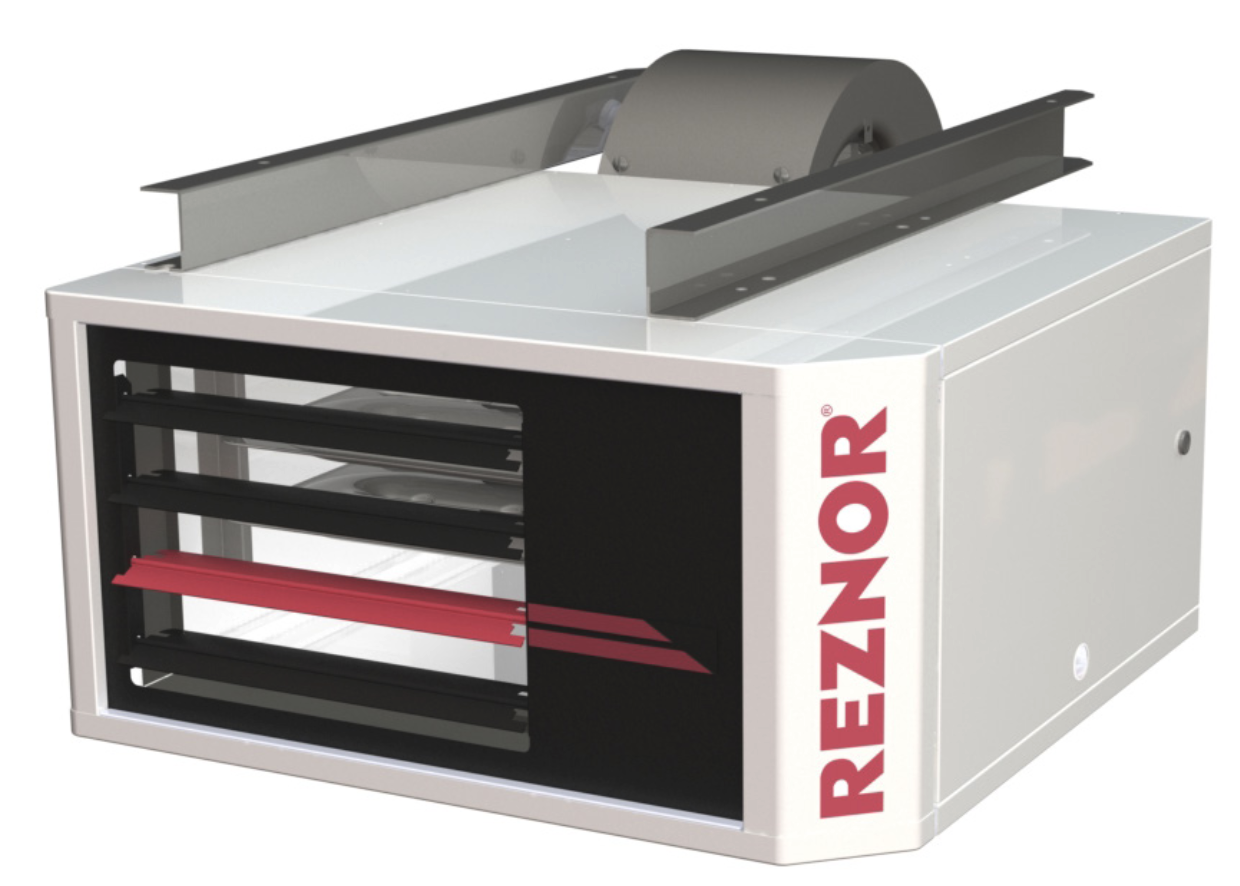 Highly Customizable Controls
Single or 2 stage gas heating
Control type options:
Single stage Wall Thermostat 
Standard temperature control
Programmable and Wi-Fi-enabled stats available
2-stage T-stat control
Using 2 stage thermostat
1st stage fan starts
2nd stage unit heaters start
Multi-unit control
Control up to 5 units with single thermostat
Option CL 31 
enables 4 additional remote units which are option CL32
2 Stage T-stat Control Flowchart
Tactual  = TSET
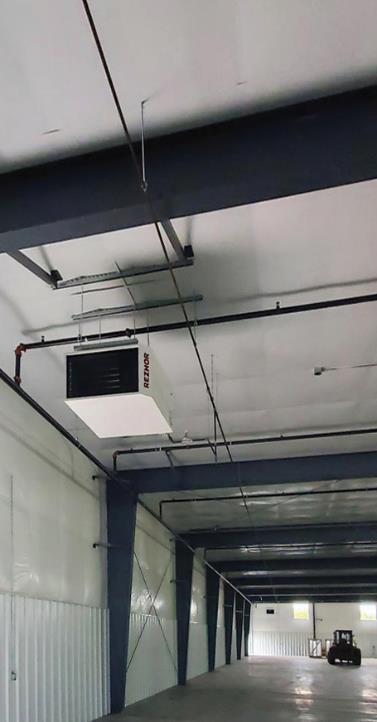 Tailored Performance for All Needs
REZNOR Makes Your Choice Simple
Unique Features
High Performance Benefits
Easy to Install
Easy Access to Connections
Easy Access to Documentation
Multiple Unit Control
Easy to Maintain/Service
Quick & Easy to Access Controls
Easy to Troubleshoot 
Clean, Professional Look
Smooth Modern Design Features
Integrated Options
Reduced Installation Cost
Reduced Installation Materials
Reduced Installation Errors

Reduced Downtime
Reduced Service Costs
Reduced Service Error

Reduced Safety Incidents
Increased Owner Satisfaction
Increased Contractor Reputation
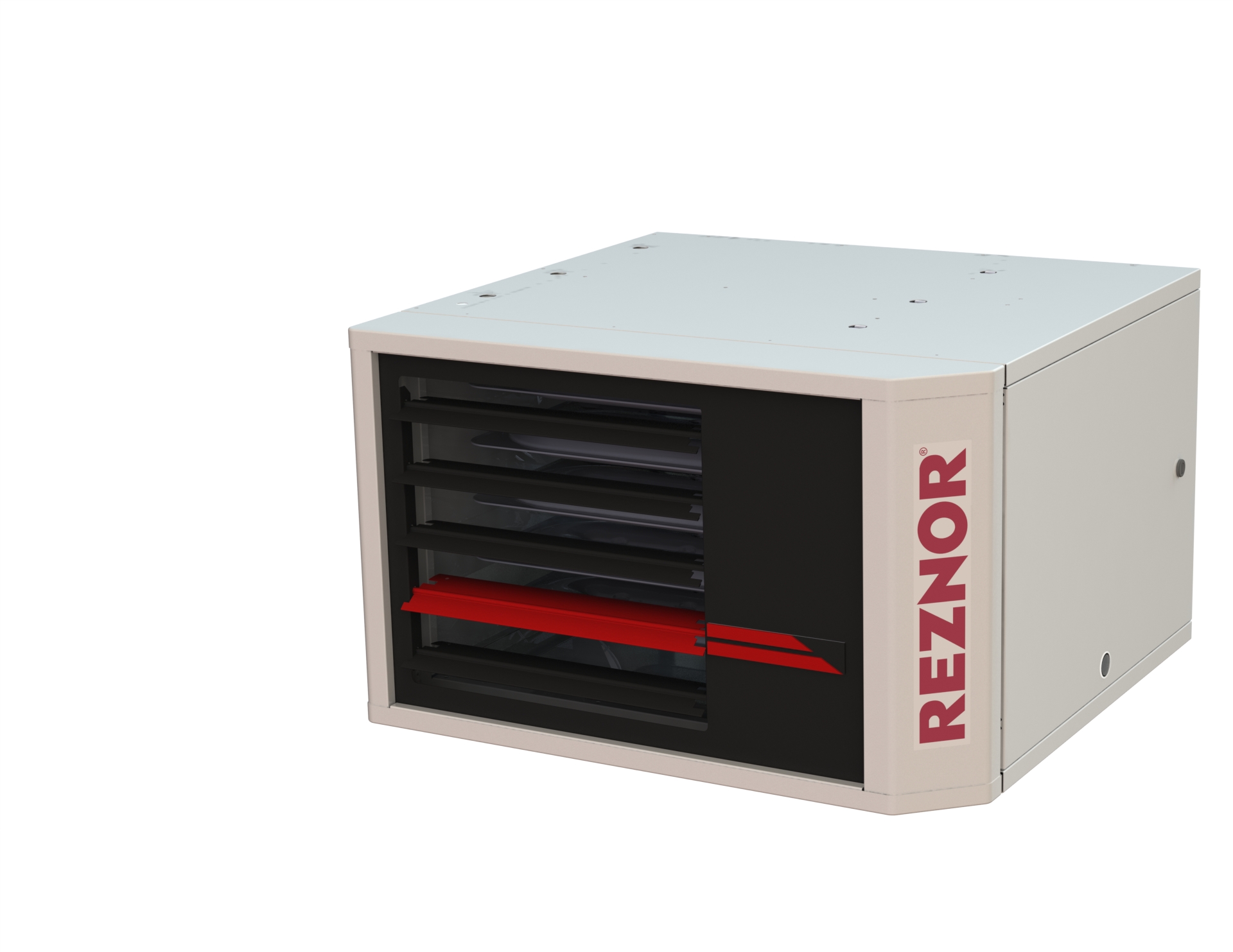 REZNOR Advantages
Warranty
10-year heat exchanger warranty
5-year electrical & mechanical parts
Non-prorated warranty for residential and commercial installations
Registration of warranty is not required
Other Advantages
Highest efficiency unit heaters in its class 82-83% or 93% thermal efficiency 
Wi-Fi thermostat compatible with standard C-Terminal.
Aesthetically pleasing modern cabinet design.
Thank You!